ПОСЛЕДСТВИЯ ПРИМЕНЕНИЯ УСРЕДНЁННЫХ ставок платы за технологическое присоединение
Стандартизированные ставки за технологическое присоединение
Расходы по содержанию службы ТП (С1)
Затраты на выполнение одной заявки
Усреднённые ставки
(руб.)
Стандартизированные тарифные ставки на строительство ВЛ и КЛ (С2, С3)
План строительства ЛЭП реальной Сетевой организации на 2013 год
Убыток Сетевой организации при строительстве ЛЭП по утверждённым РЭК стандартизированным ставкам составит на 2013 год - 9 380 тыс. руб. (29%)
Скрытое перекрёстное субсидирование (С2, С3)
Зависимость стоимости строительства от пропускной способности и уровня надёжности ЛЭП (С2, С3)
Виды стандартизированных ставок, одинаковых для всех категорий потребителей и сетевых организаций:
Виды стандартизированных ставок, рассчитываемых индивидуально для каждой сетевой организации:
Ставки платы за единицу максимальной мощности
Налог на прибыль
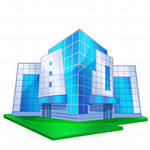 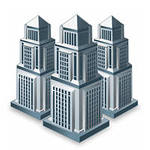 Плата за ТП
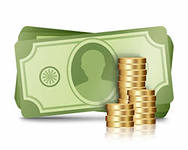 Доходы сетевой организации
Сетевая организация
Заявитель
Капвложения на строительство, по ст. 270 п. 5 НК расходами не признаются
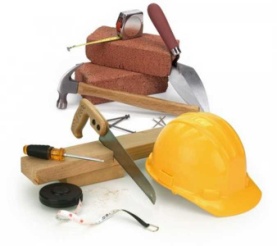 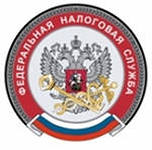 20% 	  +	100%
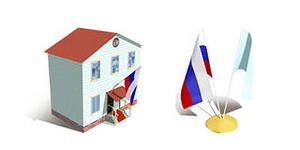 =
120%
Построенные объекты являются собственностью муниципалитета
Налог на прибыль
Вывод: деятельность по технологическому присоединению является планово-убыточной